Louisiana Department of Revenue
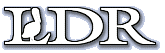 RESIDENCY ISSUES
There are three classes of persons that are deemed a resident of Louisiana so as to be subjected to a tax on their income from whatever source derived.  They are:

Any natural person that is domiciled in the State of Louisiana, or
Any natural person who maintains a permanent place of abode within the State of Louisiana, or
Any natural person who spends in the aggregate more than six months of the taxable year within the State of Louisiana.
2
RESIDENCY ISSUES
Temporary absence from Louisiana does not automatically change your domicile for tax purposes.


You must confirm your intention to change your domicile to another state by actions taken to establish a new domicile outside of Louisiana and by actions taken to abandon the Louisiana domicile and its privileges.
3
RESIDENCY ISSUES
Factors to be considered include, but is not limited to:
Voter registration
Voting record
Driver’s license
Professional licenses
Vehicle purchases
Homestead exemption
Resident or non- resident hunting or fishing license
4
RESIDENCY ISSUES
Factors to be considered include, but is not limited to:
Location, titling and registration of assets
      Home
      Vehicles
      Boats
      Motorcycles
      Airplanes
      Etc.
  Location of family
5
RESIDENCY ISSUES
Membership in groups, clubs and 
    organizations.

Where credit card statements indicate the taxpayer has been making transactions.

Location of businesses owned by taxpayer.
6
RESIDENCY ISSUES
Any litigations where taxpayer admits to being a resident.

Donations to churches, political campaigns, etc.
UNDERPAYMENT OF ESTIMATED TAX PENALTY (UET)
La Revised Statute 47:116 imposes the requirements of declaration for every individual whose estimated tax liability can be reasonably expected to exceed:
$1,000.00 for the following filing status: single, married filing separate, and head of household.   
 
 $2,000.00 for married filing joint an qualifying widow(er)
UNDERPAYMENT OF ESTIMATED TAX PENALTY (UET)
La Revised Statute 47:117 sets forth the due dates for filing declaration payments for individuals other than farmers and fishermen.

The penalty may be imposed if, the taxpayer did not pay estimated tax for the year or did not make estimated payments on time or in the required amount for the year.
UNDERPAYMENT OF ESTIMATED TAX PENALTY (UET)
Our processing system calculates Exceptions 1, 2 and 3 only. 

If the taxpayer claims Exception 4 or 5, they will need to attach the schedule indicating their computations for the federal income tax deductions.  They will also need to complete Form R-210R.
Interest Abatement
La Revised Statute 47:1601 (A)(2)(c) and LAC  61.III.2115.A  authorize the Secretary to abate interest attributable to unreasonable errors and delays by the Department in performing ministerial acts or managerial acts.
Interest Compromise
Louisiana Revised Statute 47: 1601(A)(2)(d), LAC  61:III.2115.B, and LAC 61:III.2111.A.2 authorize the Secretary to compromise the amount of interest to be added to the tax due in order to promote the effective administration of Louisiana's tax laws, which includes interest due on returns following a disaster.
Interest Abatement and Compromise
General Procedures for requesting abatement/compromise of interest
  1. 	Request for abatement of interest shall be submitted on 
	Form R-20131 and has to be signed by the taxpayer  	or their representative, and supporting 	documentation should be included to substantiate the 	request. 

   2. 	Request for compromise of interest shall be submitted on 	Form R-20130, signed by the taxpayer or their	representative, and supporting documentation should be 	included to substantiate the request.
Interest Abatement and Compromise
The request for interest abatement/compromise should 	be submitted to the division, section, unit, or individual 	that initiated the notice of tax due.

If the interest has been previously paid and the interest requested to be abated or compromised is $20,000 or more, a Claim for Refund of Taxes Paid, Form R-20157, has to be submitted with the request.
Interest Abatement and Compromise
5.	Before the interest abatement or compromise can be 	considered, the taxpayer must be current in filing all tax 	returns.  In addition, all taxes, penalties, fees and 	interest, excluding penalties and interest being 	considered for abatement, compromise or waiver, due	for all 	of the 	taxes and fees administered by the 	Department must be paid. 

  6.	Each request for abatement or compromise of interest 	submitted by the taxpayer shall be considered on an 	individual basis.  However, a request for abatement or 	compromise of interest referencing multiple tax periods 	will be treated as one request.
Interest Abatement and Compromise
7. 	Any request must include sufficient information and 	documentation before it will be considered.  Depending 	upon the dollar amount of the request, the request will 	be reviewed by the appropriate supervisor or Appointed 	Official.  Any approval or denial will 	be returned for 	processing to the division that transmitted the request or 	to the Collection Division or appropriate District Office, 	who will notify the taxpayer that the request has been 	either approved or denied.
For questions Contact Cheryl Nevels, Assistant Director of the Collection Division:

Cheryl.Nevels@la.gov
(225) 219-2244
Thank You